ПОЛІТИКО-ПРОСТОРОВА 
ОРГАНІЗАЦІЯ СУСПІЛЬСТВА
ТЕМА 2.
СУЧАСНІ ТЕНДЕЦІЇ ППОС
Географічні дослідження кіберпростору. Кiбергеографiя;
Співвідношення кіберпростору i реального простору. Матриця M. Batty;
Візуалізація кіберпростору.  Картування кіберпростору. Атласи кіберпростору;
Розвиток географії кіберпростору: Кiбергеополiтика. Кiбердемографiя Кiберкартографiя.
В цілому ж кібергеографія – це комплексна наука, в сферу вивчення якої входить не лише сам кіберпростір, але і його фізична інфраструктура в реальному просторі і соціум користувачів комп’ютерних систем. Тому кібергеографію умовно розділяють на два основні напрямки досліджень:
1) географію кіберпростору (або віртуальну географію), що займається вивченням структури кіберпростору;
2) географію комп’ютерних мереж, що вивчає в реальному проcторі територіальну структуру комп’ютерних мереж.
на сьогодні кібергеографія розуміється найчастіше у вузькому значенні – як напрямок географії, що вивчає внутрішню структуру віртуальних просторів комп’ютерних мереж і (в кращому випадку) їх вплив на інші соціально-економічні системи.
У ширшому значенні до кібергеографії в даний час деякі західні дослідники відносять як мінімум п’ять взаємозв’язаних напрямків досліджень:
- загальна теорія і основи кібергеографії, вивчення організаційної структури віртуальних просторів, співвідношення кібер- та реального просторів (власне кібергеографія);
- картографування комп’ютерних і телекомунікаційних мереж;
- візуалізація віртуального простору (кіберкартографія);
- вивчення впливу кіберпростору на територіальну організацію суспільства – економіку, соціум, політику;
- вивчення територіальної організації комп’ютерних і телекомунікаційних мереж.
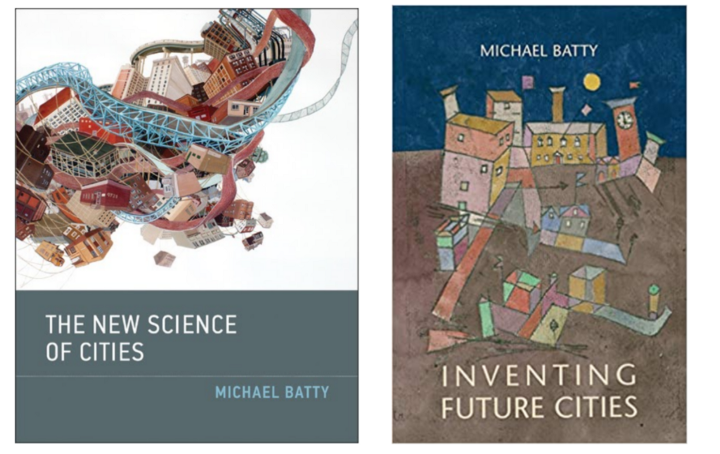 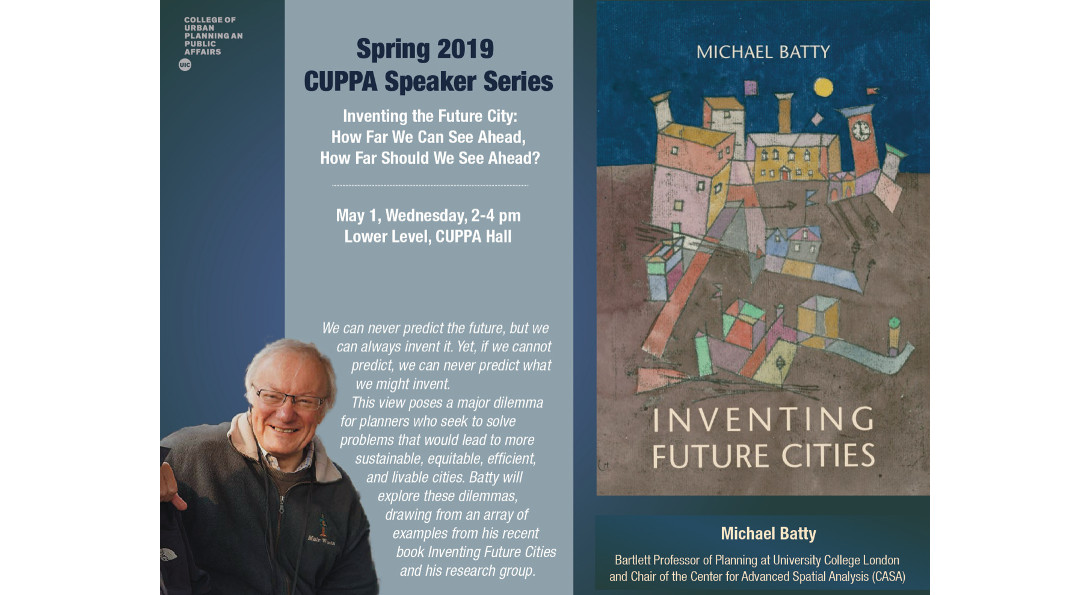 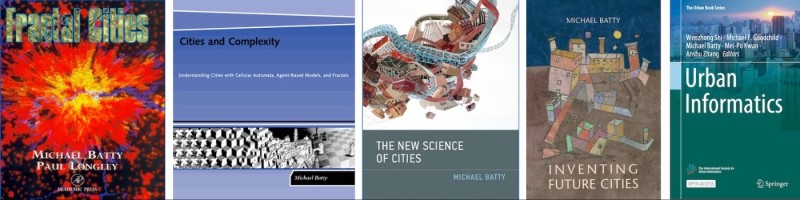 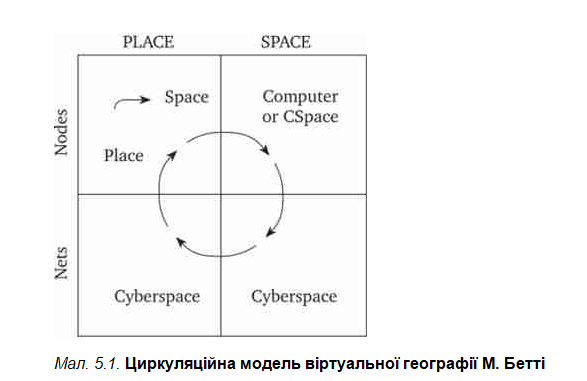